POPUNJAVANJE FINANCIJSKIH IZVJEŠTAJA I SPECIFIČNOSTI KOD KNJIŽENJA POSLOVNIH PROMJENA
Važno : 
Automatski način prikupljanjem podataka u modulu Periodična financijska izvješća
Iznimno je važno da identične podatke koje ste predali FINI pošaljete i u Ministarstvo putem aplikacije kako bi konsolidacija u Ministarstvu bila u skladu s Pravilnikom o proračunskom računovodstvu i računskom planu.
PREDUVJETI KOJE JE POTREBNO ISPUNITI ZA ISPRAVNO PRIKUPLJANJE PODATAKA
Usklađenost bruto bilance i pomoćnih knjiga (Knjiga ulaznih faktura, Praćenje izvršenja)
Odobrene i plaćene zahtjeve knjižiti po proceduri prijenosa u GK, a ne ručno jer u protivnom fakture i zahtjevi ne dobiju datum plaćanja 
Financijski obrazac OBVEZE povuče zahtjev kao neplaćene, a zapravo su plaćeni
U izvještaju za period 01-09/2019 uočene pogreške na obrascu Obveze 
AOP 045 – Prekoračenje 1 do 60 dana – za obveze za zaposlene
AOP 046 - Prekoračenje 61 do 180  dana – za obveze za zaposlene
AOP 051 – Prekoračenje 61 do 180 dana – za obveze za materijalne rashode
AOP 052 – Prekoračenje 181 do 360 dana – za obveze za materijalne rashode
AOP 065 – Prekoračenje 1 do 60 dana – za naknade građanima
AOP 066 – Prekoračenje 61 do 180 dana – za naknade građanima i
                   kućanstvima
AOP 067 – Prekoračenje 181 do 360 dana – za naknade građanima i
                    kućanstvima
Dospjele i nedospjele obveze:
Obveze za plaću prethodnog mjeseca nisu dospjele obveze!
Obveze za povrat u proračun koje kao protustavku imaju potraživanja, nisu dospjele obveze!
 Primjer: obveza za povrat u proračun naknade za bolovanje za koju je sredstva osigurao nadležni proračun, a refundirat će HZZO – dospijeće kad HZZO uplati sredstva.
Međuproračunske obveze
međusobne obveze proračunskih korisnika – popuniti ručno iz                    financijske kartice
sve obveze stvorene između proračunskih korisnika objavljenih u Registru proračunskih korisnika
refundacije zajedničkih troškova
obveze za povrat sredstava na ime bolovanja iznad 42 dana 
obveza prema državnom proračunu temeljem Zakona o prodaji stanova na kojima postoji stanarsko pravo
Potrebno je obrazac P-VRIO također poslati u Ministarstvo pritiskom na dugme Prihvaćeno u FINI
Dugme Prihvaćeno u FINI stisnuti tek kad FINA prihvati obrasce
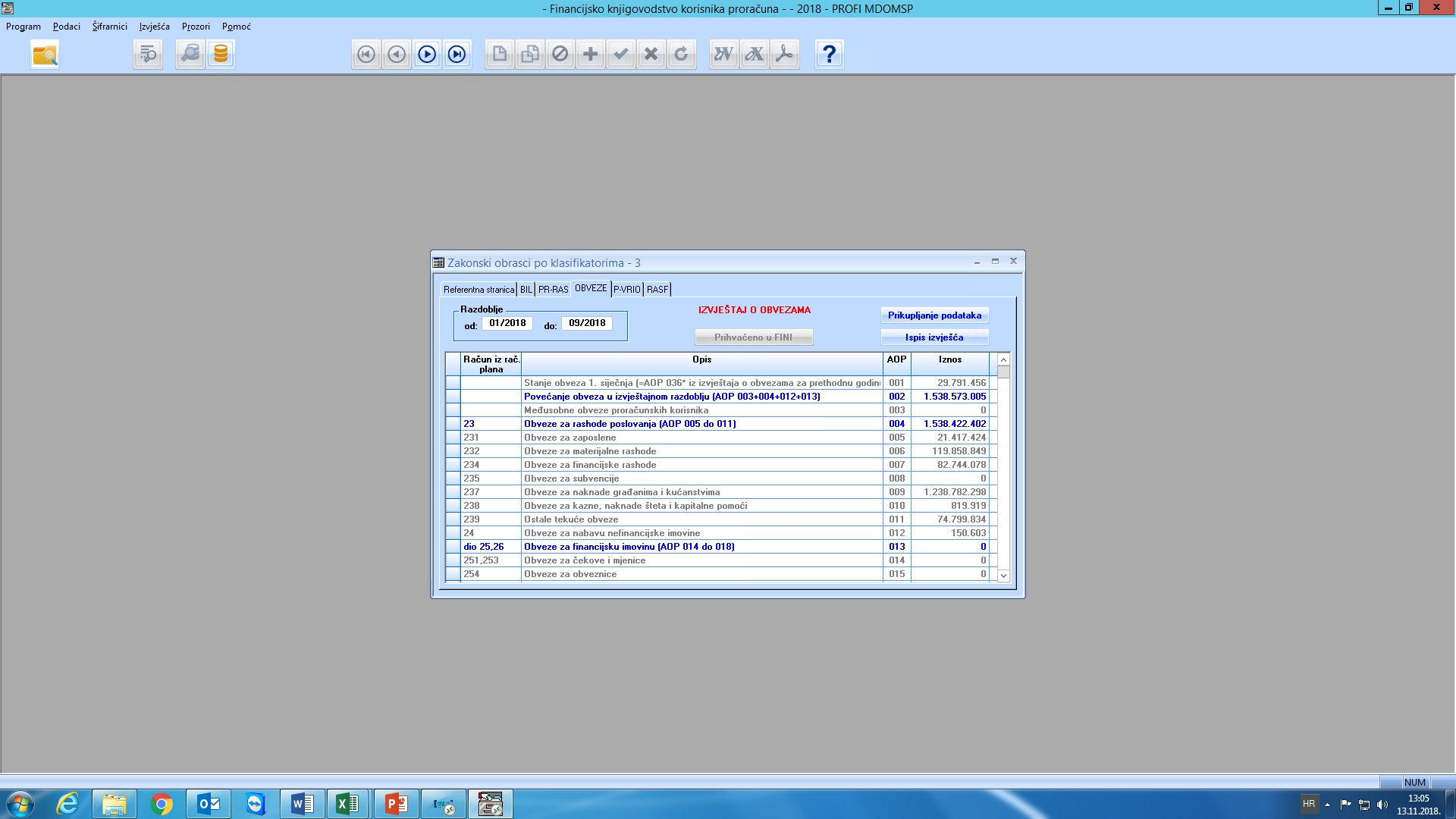 Predaja financijskih izvještaja:
Financijske izvještaje (Obrazac Bil, PR-RAS, RAS – funkcijski, OBVEZE i P-VRIO) slati putem modula automatsko popunjavanje izvještaja – Periodična financijska izvješća
Bilješke slati na adresu elektroničke pošte biljeske@mdomsp.hr
Obračun preko konta 39, 49, 69, 79 nije potrebno raditi tijekom godine, već samo s 31.12.
Za zaključna knjiženja na kraju godine i prijenos početnog stanja obavezno koristiti modul Prijelaz godine – Generiranje zaključnog knjiženja i prijenos početnog stanja
na datum 01.01. samo temeljnica PS 0001 (izuzetak izvodi pristigli na dan 01.01.)
Konta 9221 – Višak prihoda – potražni saldo
Konta 9222 – Manjak prihoda – dugovni saldo
MDOMSP svaki mjesec do 10. u mjesecu za prethodni mjesec izvještava Ministarstvo financija putem EV obrasca odnosno evidencijskog naloga o prihodima i rashodima koji su ostvareni na izvorima financiranja 31, 61, 52
Posebnu pozornost obratiti na ispravno knjiženje posebno prihoda
promijeniti  aktivnosti A 734161  na izvoru financiranja 31, 52 i 61  u aktivnost  A 798010
Novosti:
Od 01.01.2020. godine razdjel/glava 12000 mijenja se u razdjel/glavu 10208
Dosadašnji izvor financiranja 11 na glavi 12000 mijenja se u izvor financiranja 52 ( razdjel/glava 10208)
Aktivnosti A 10010Z1200, A 10010Z1201, A 10010Z1006 mijenjaju se u A 798010
….. hvala na pažnji…..